基礎程式設計(2)
5-1	Scratch程式設計－遊戲篇
5-2	Scratch程式設計－模擬篇
架
構表與多媒體
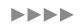 基礎程式設計(2)
Scratch程式設計－遊戲篇
小狗散步遊戲
賽馬遊戲
水族箱遊戲
大馬路遊戲
打擊魔鬼遊戲
173
影片
scratch程式設計－大馬路遊戲
範　例
在畫面中，以一個夜晚的都市圖片當作背景，馬路雙向道上有 2 輛車子行駛。
按下綠旗後：
1.	馬路雙向道會不斷的有車子行駛過去。
2.	用滑鼠按下指示燈，可以切換紅燈和綠燈。
3.	當指示綠燈時，車子可以前進；當指示紅燈時，車子停止前進。
請執行《大馬路》的程式，想一想這個範例的素材及背後是如何運作的呢？
173
範　例
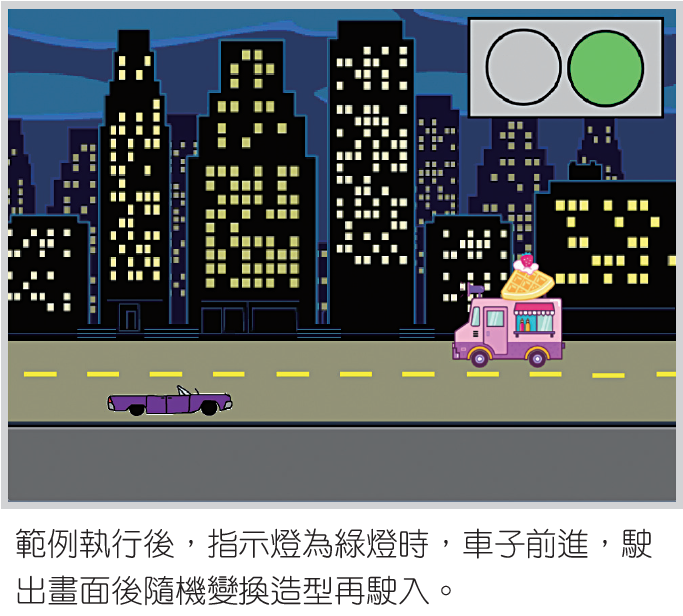 173
範　例
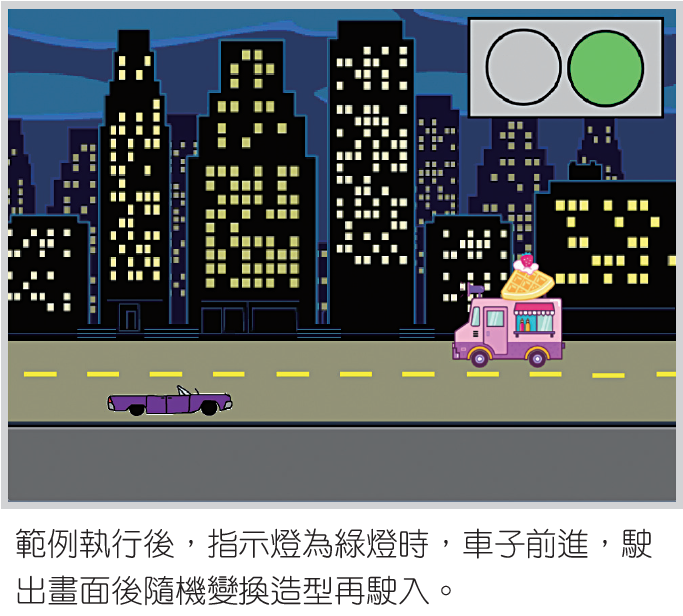 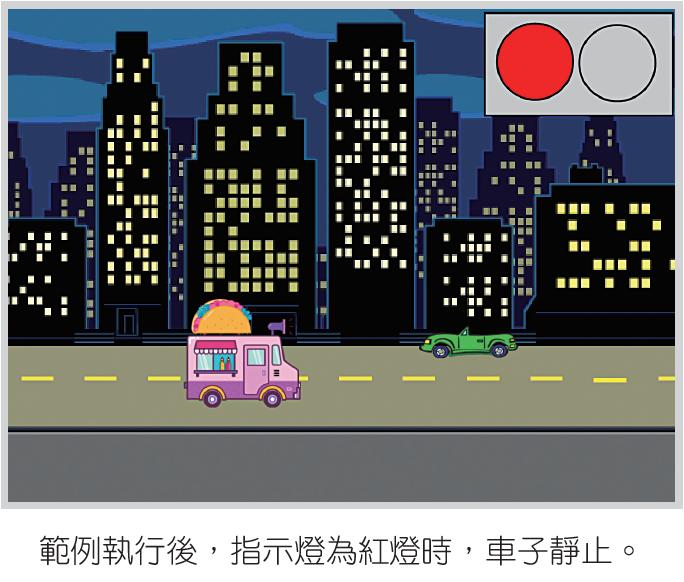 173
問題分析
我們可以將這個程式範例拆解幾個部分如下：
如何建立背景？
1
如何建立指示燈和車子角色？
2
如何切換指示燈的燈號？
3
如何處理向右行駛的車子動畫？
4
1.	執行時，如何讓車子在同一條直線往右行駛？
2.	執行時，如何讓車子在綠燈時前進？
3.	執行時，當車子超出馬路範圍後，如何讓不同造型的車子接續出現，並發出行駛的聲音？
如何複製車道另一個方向（向左行駛）的車子？
5
174
問題
拆解
如何建立背景？
1
匯入舞臺背景。
步驟
1
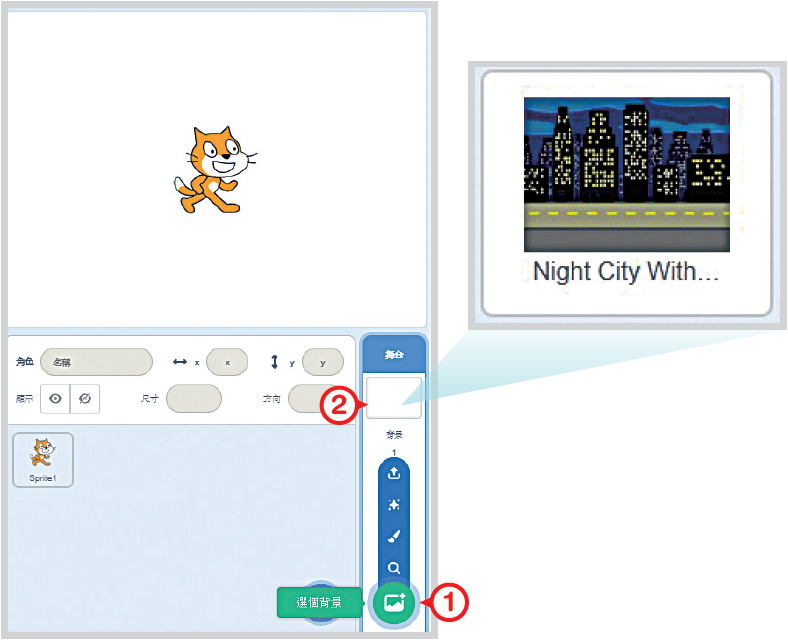 點選選個背景。
1
2
選擇 Night City With Street。
174
問題
拆解
如何建立指示燈和車子角色？
2
新增指示燈角色。
步驟
2
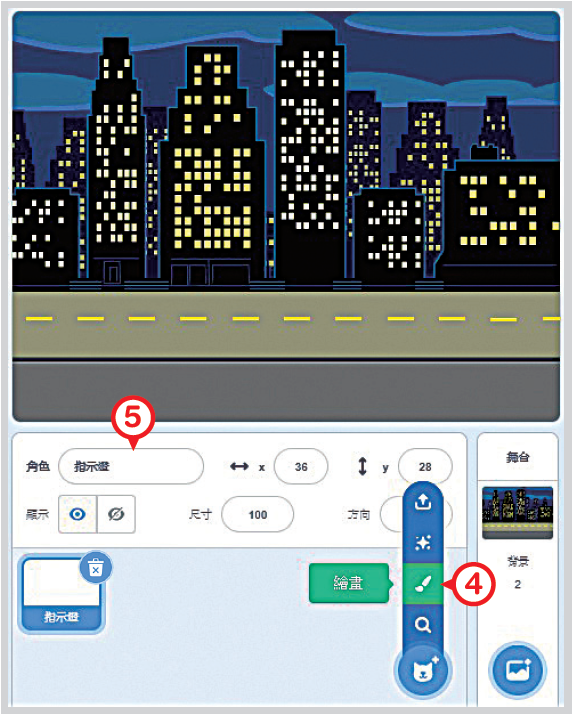 刪除小貓。
3
4
5
點選繪畫。
命名為指示燈。
175
問題
拆解
如何建立指示燈和車子角色？
2
繪製紅燈、綠燈造型。
步驟
3
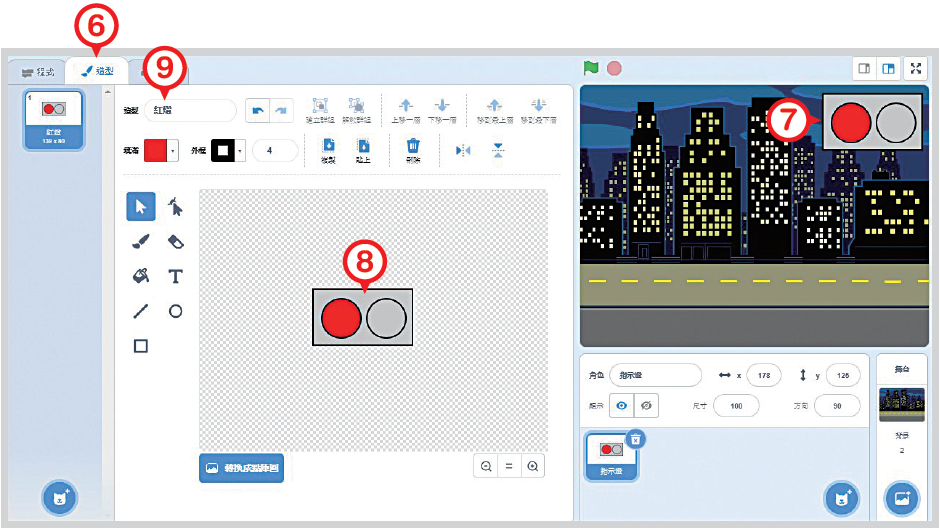 點選造型面板。
6
7
8
9
繪製指示燈外框。
繪製紅燈造型。
命名為紅燈。
175
問題
拆解
如何建立指示燈和車子角色？
2
繪製紅燈、綠燈造型。
步驟
3
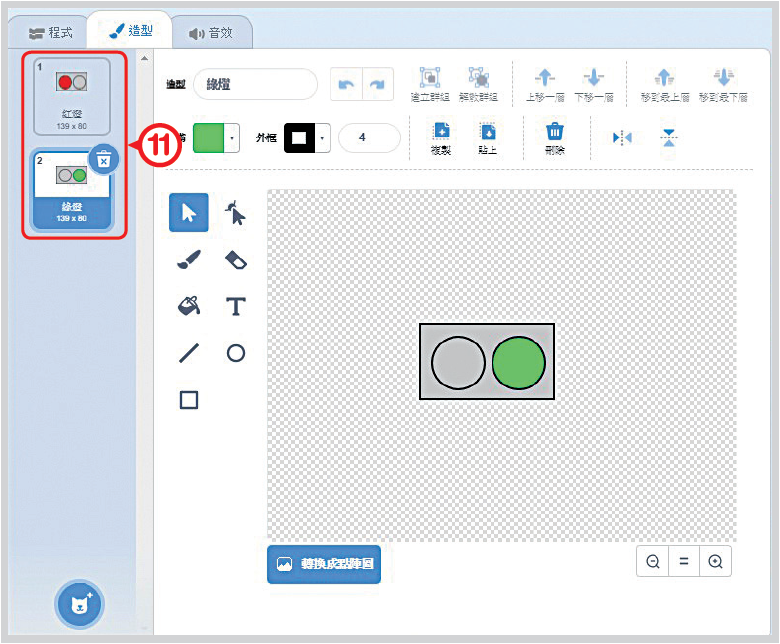 如何繪製綠燈造型？
11
10
產生 2 種造型。
175
問題
拆解
如何建立指示燈和車子角色？
2
新增車子角色。
步驟
4
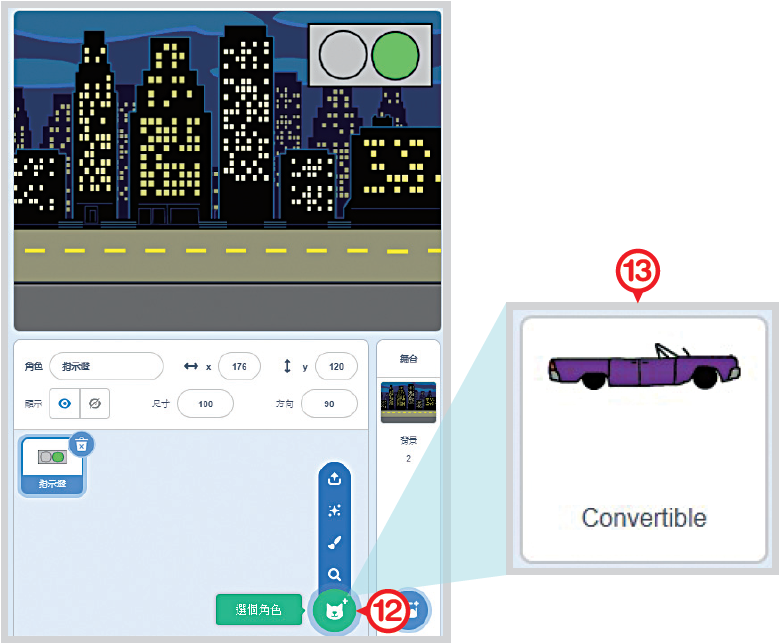 點選選個角色。
12
13
選擇Convertible。
176
問題
拆解
如何建立指示燈和車子角色？
2
新增車子角色。
步驟
4
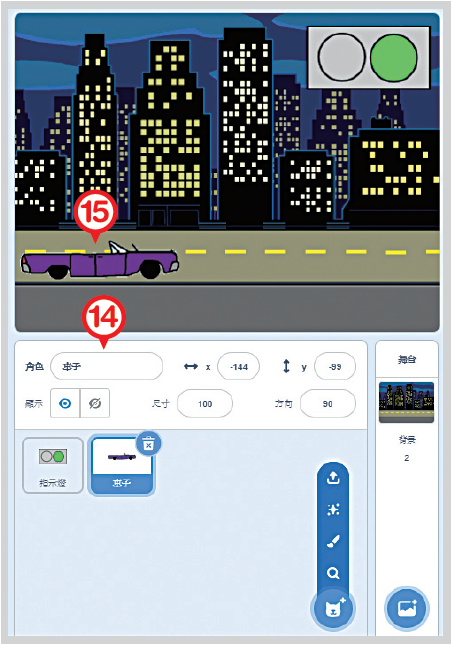 命名為車子。
14
15
拖曳至馬路。
176
問題
拆解
如何建立指示燈和車子角色？
2
匯入不同的車輛造型。
步驟
5
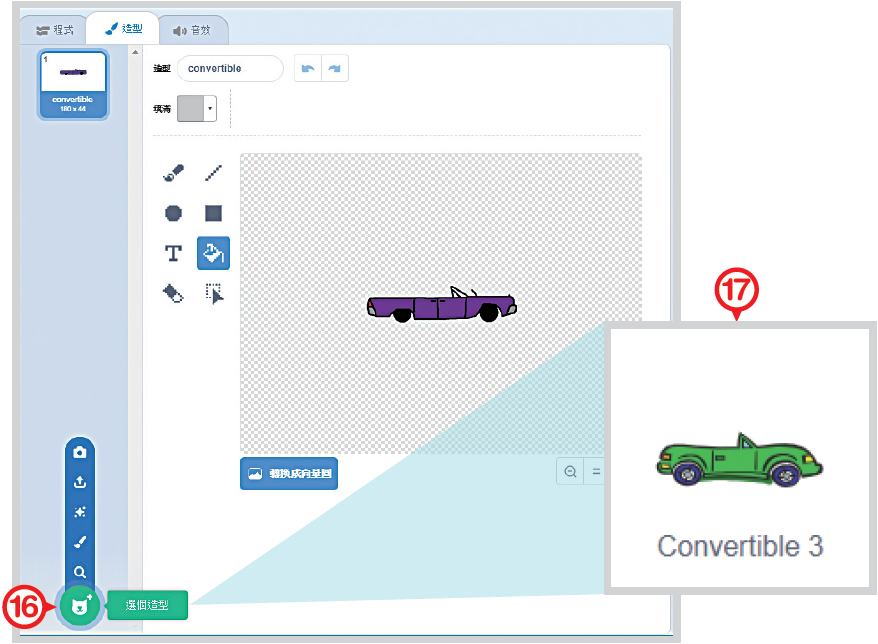 點選選個造型。
16
17
選擇Convertible 3、Food Truck-a、Food Truck-b、Food Truck-c、Truck-b。
176
問題
拆解
如何建立指示燈和車子角色？
2
匯入不同的車輛造型。
步驟
5
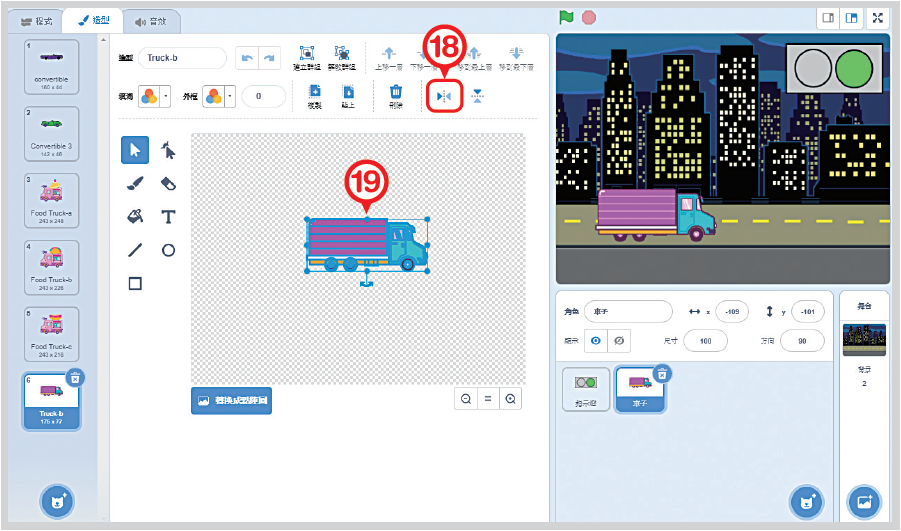 讓車頭皆向右。
18
19
調整尺寸，並讓車子統一在馬路上。
177
問題
拆解
如何建立指示燈和車子角色？
2
匯入不同的車輛造型。
步驟
5
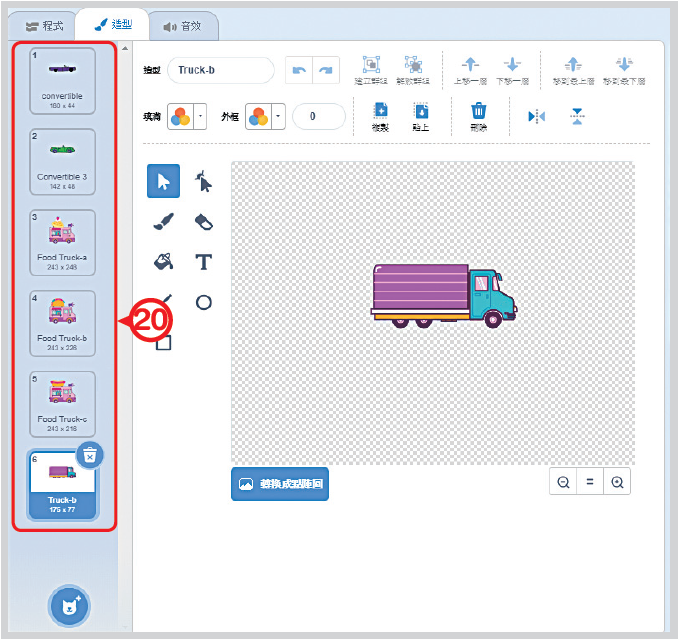 產生 6 種造型。
20
177
問題
拆解
如何建立指示燈和車子角色？
2
匯入車子角色的音效。
步驟
6
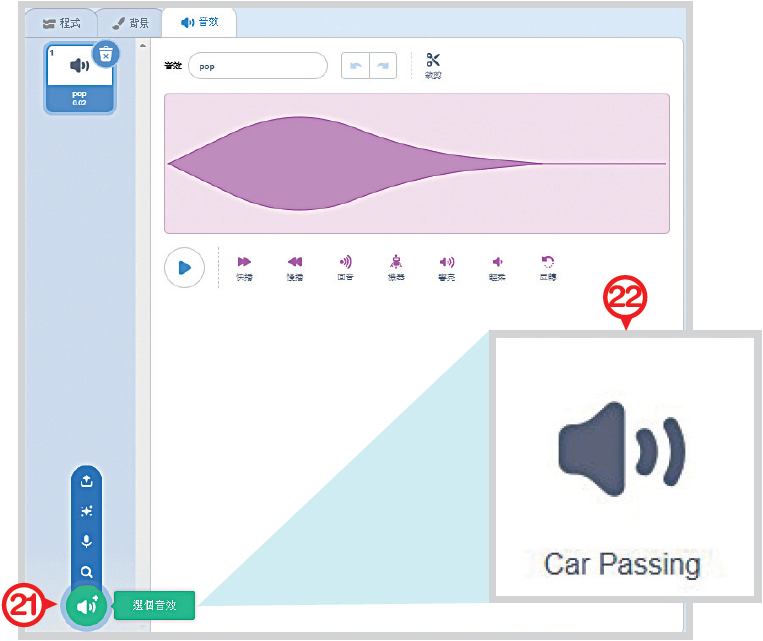 點選選個音效。
21
22
選取Car Passing。
177
問題
拆解
如何切換指示燈的燈號？
3
當滑鼠點一下指示燈，就能夠顯示紅燈或綠燈造型。
步驟
7
要使用什麼積木來切換指示燈的燈號？
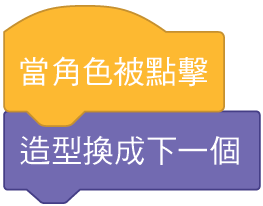 178
問題
拆解
如何如何處理向右行駛的車子動畫？
4
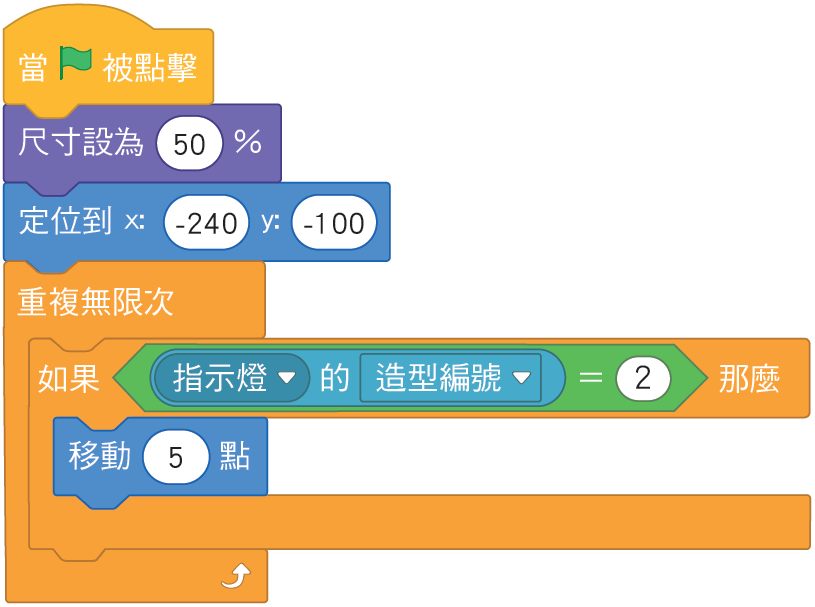 完成車子向右行駛的程式。
步驟
8
1.	設定起始位置，並調整尺寸。
2.	不停的判斷指示燈是否為綠燈造型，如果是，就讓車子往前移動。
3.	綠燈的造型編號是幾號？
178
問題
拆解
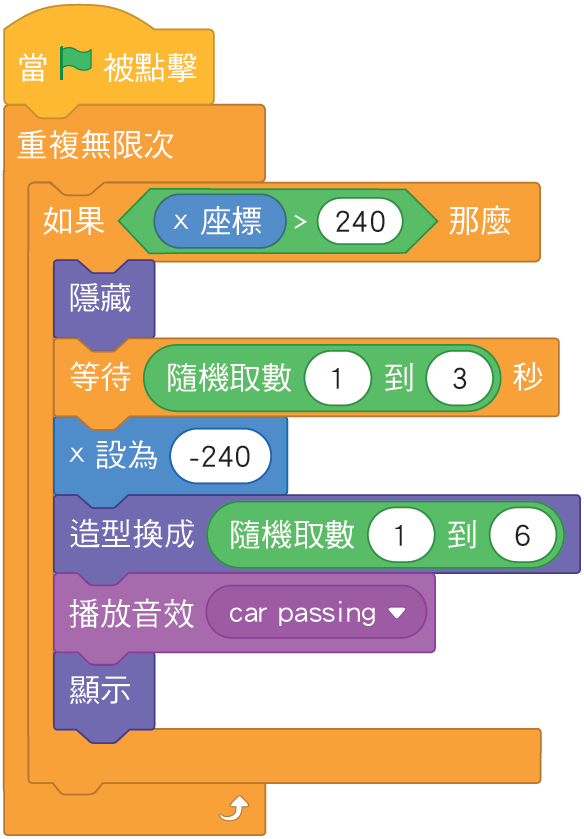 如何如何處理向右行駛的車子動畫？
4
完成車子向右行駛的程式。
步驟
9
1.	行駛到最右方隱藏。
2.	如何判斷到最右方？
3.	隨機等待後，定位到最左方，以隨機造型出現，並播放音效。
4.	如何定位到最左方？
179
問題
拆解
如何複製車道另一個方向（向左行駛）的車子？
5
複製上一個步驟的車子，並改成向左行駛。
步驟
10
1.	如何複製車子，並改變行駛方向？
5.	如何定位到最右方？
6.	向左行駛與向右行駛的車子，使用哪些不同的積木？
2.	行駛到最左方隱藏。
3.	如何判斷到最左方？
4.	隨機等待並定位到最左方，以隨機造型出現，並播放音效。
179
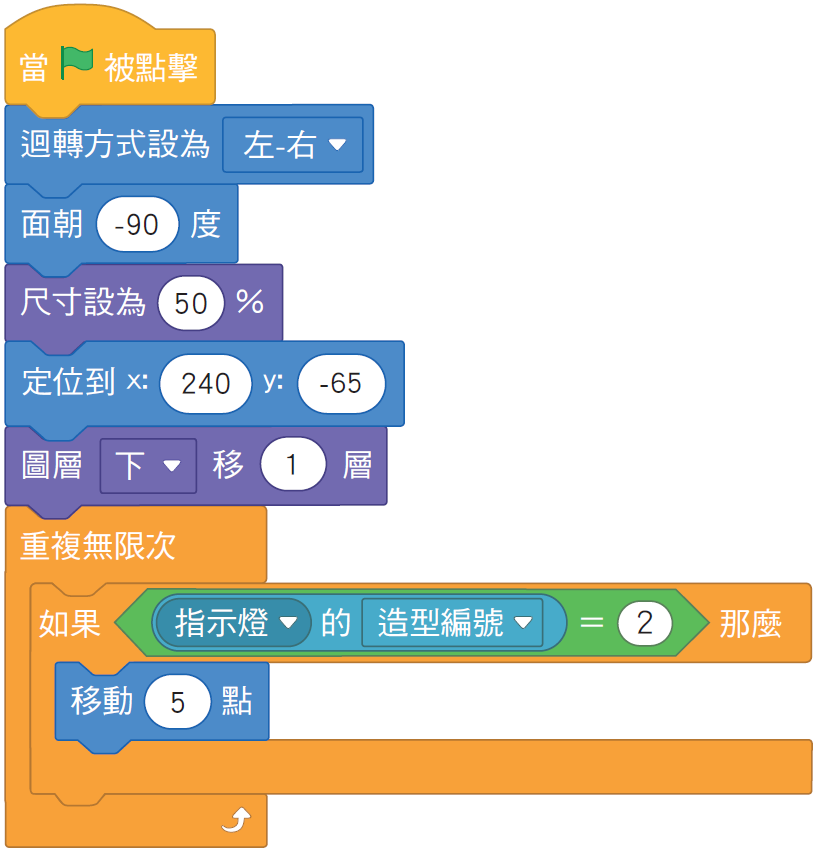 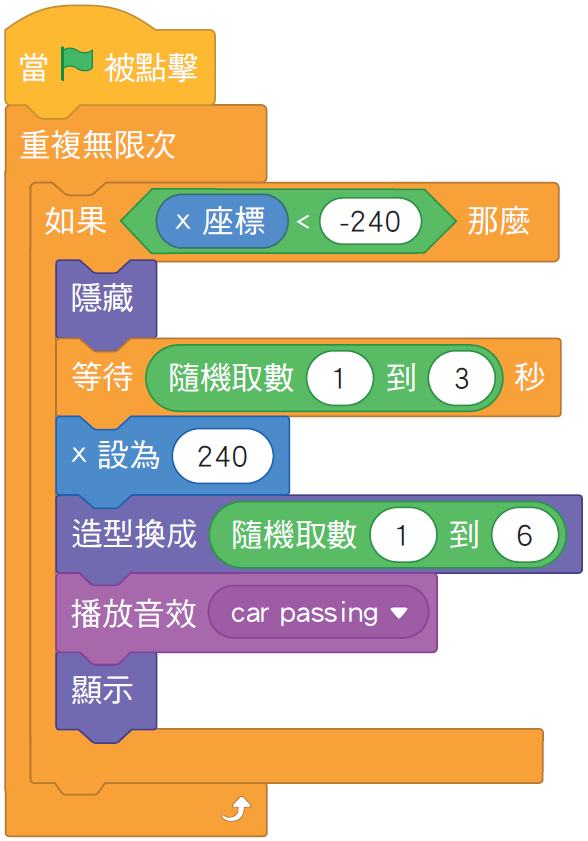 179
在此單元中，我學到的有：
1.	使用選擇結構來判斷條件成立時要執行的程式。
2.	如何用 2 個車子角色各自的 6 個車子造型來變化。
3.	如何用指示燈的狀態來控制車子是否前進。
179
解題複習
指示燈造型
角色
程式
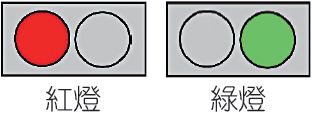 大馬路遊戲
179
車子造型
角色
程式
解題複習
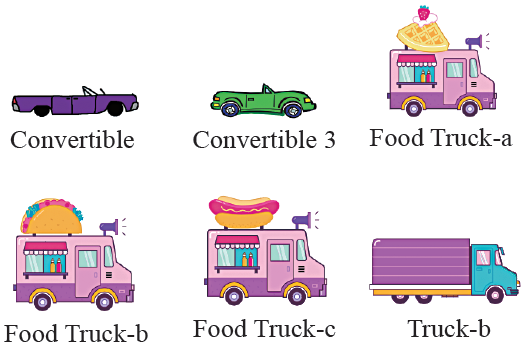 大馬路遊戲
179
車子音效
角色
程式
解題複習
大馬路遊戲
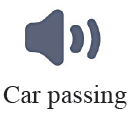 180
程式
無窮迴圈
解題複習
角色
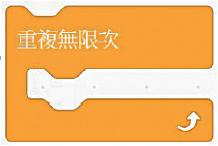 大馬路遊戲
‧	將嵌入的程式重複無限執行。
180
程式
單向選擇結構
解題複習
角色
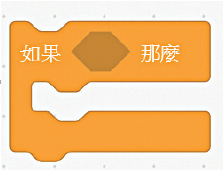 大馬路遊戲
‧	如果條件成立，則執行嵌入的程式。
180
變換燈號
程式
解題複習
角色
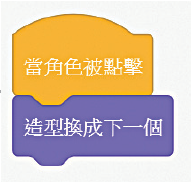 大馬路遊戲
‧	如果指示燈被點擊時，則變換造型。
180
行駛規則
程式
解題複習
角色
大馬路遊戲
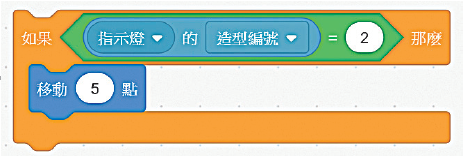 ‧	如果指示燈為綠燈時，車子移動 5 點。
180
車子右駛
程式
解題複習
角色
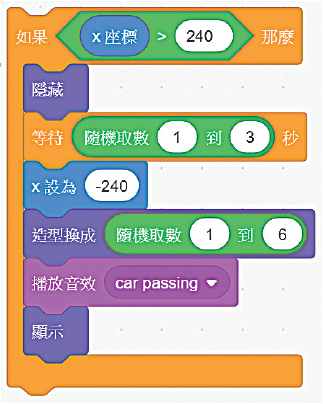 大馬路遊戲
‧ 如果條件（x 坐標＞240）成立，車子即隱藏。
180
車子右駛
程式
解題複習
角色
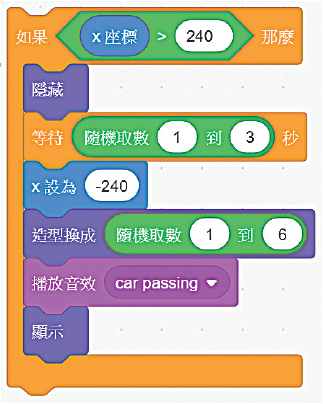 大馬路遊戲
‧ 隨機等待 1～3 秒後，車子從起始位置（x 坐標為－240）再次出現。
180
車子右駛
程式
解題複習
角色
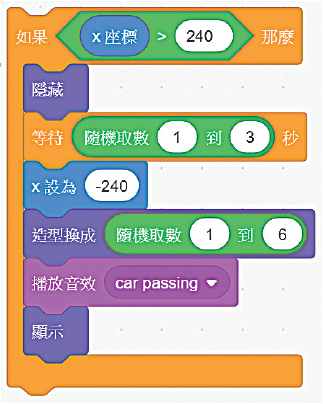 大馬路遊戲
‧ 車子從 6 種造型隨機選擇 1 種出現，並播放行駛聲音。
180
車子左駛
程式
解題複習
角色
大馬路遊戲
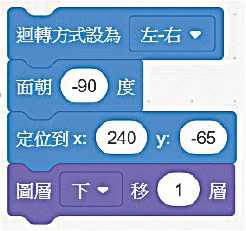 ‧ 讓車子方向只能左右移動，並使車頭方向朝左。
180
車子左駛
程式
解題複習
角色
大馬路遊戲
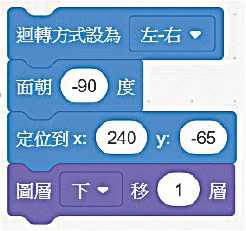 ‧ 車子的起始位置為 x 坐標240、y 坐標－65。
180
車子左駛
程式
解題複習
角色
大馬路遊戲
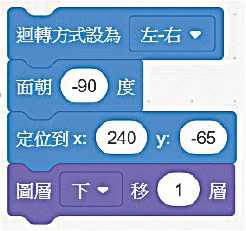 ‧ 讓左駛車子的圖層置於右駛車子的圖層後。